Demonstrative Pronouns Día 1
Objetivo:  Estudiantes van a saber usar los pronombres demostrativos. 
Standard Addressed: 
1.1 In the target language, engage in conversations, provide and obtain information, express feelings and emotions, and exchange opinions.
4.1 Demonstrate understanding of the nature of language through comparisons of the language studied and their own.
Calentamiento: (5 min)
Cinco personas que juegan básquetbol juntos son un _________.
Si como verduras y hago ejercicio, voy a estar ________.
El señor Gore va a los partidos de fútbol americano de GHS, pero no juega.  Es un __________.
equipo
sano
aficionado
[Speaker Notes: Hit #8 Activating Prior Knowledge]
Demonstrative Pronouns
Demonstrative pronouns and demonstrative adjectives demonstrate which one we’re talking about (this/that/etc.)
They go before the noun they describe, or take the place of the noun entirely. USE OF ACCENT MARKS TELLS YOU WHICH IS BEING USED.Ejemplo:    Yo quiero este pastel.  (adj.)				Yo quiero éste.  (pronoun)
The demonstratives are divided based on proximity.  (close to speaker, not close, far away)
[Speaker Notes: Hit #8 Activating Prior Knowledge]
Close to speaker
(this and these have T’s)
[Speaker Notes: Hit #8 Activating Prior Knowledge]
Not close to the speaker
(often seen as close to the listener)
[Speaker Notes: Hit #8 Activating Prior Knowledge]
Far away
[Speaker Notes: Hit #8 Activating Prior Knowledge]
Demonstratives
On your whiteboard, label the item using both a demonstrative adjective AND the noun.

Ejemplo:
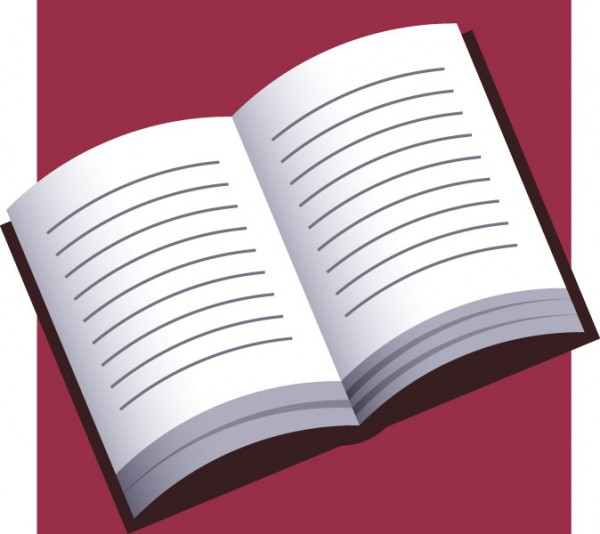 Este libro
5 cm
Demonstratives
On your whiteboard, label the item using both a demonstrative adjective AND the noun.
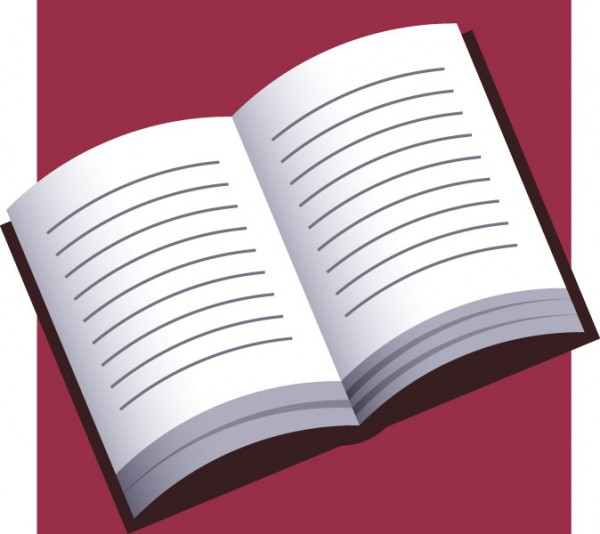 Ese libro
5 m
Demonstratives
On your whiteboard, label the item using both a demonstrative adjective AND the noun.
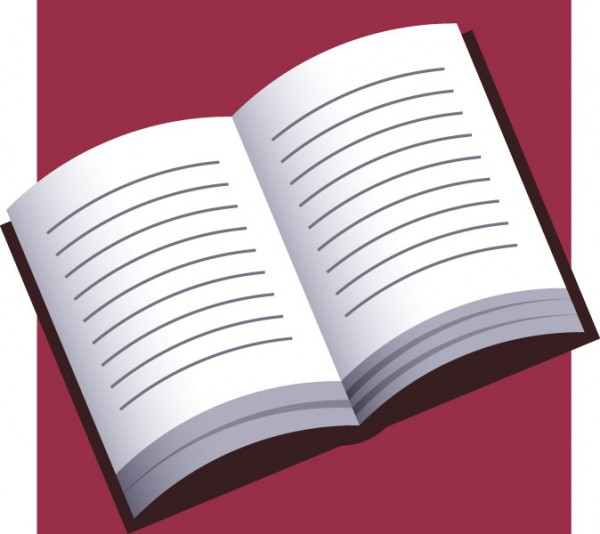 Aquel libro
50 m
Demonstratives
On your whiteboard, label the item using both a demonstrative adjective AND the noun.
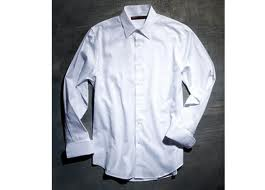 Aquella camisa
50 m
Demonstratives
On your whiteboard, label the item using both a demonstrative adjective AND the noun.
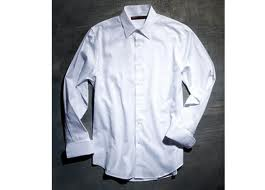 Esa camisa
5 m
Demonstratives
On your whiteboard, label the item using both a demonstrative adjective AND the noun.
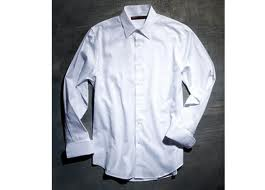 Esta camisa
5 cm
Demonstratives
On your whiteboard, label the item using both a demonstrative adjective AND the noun.
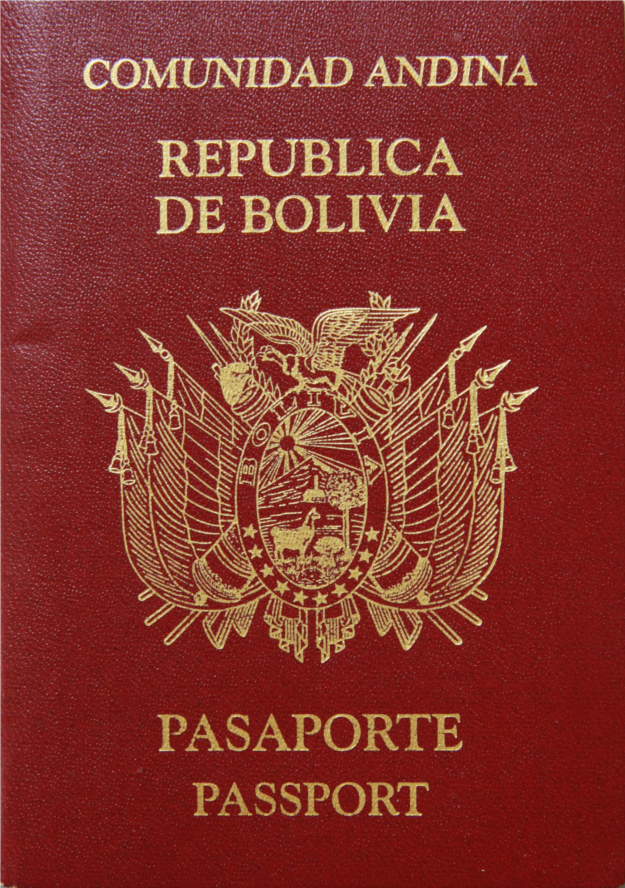 Este pasaporte
5 cm
Demonstratives
On your whiteboard, label the item using both a demonstrative adjective AND the noun.
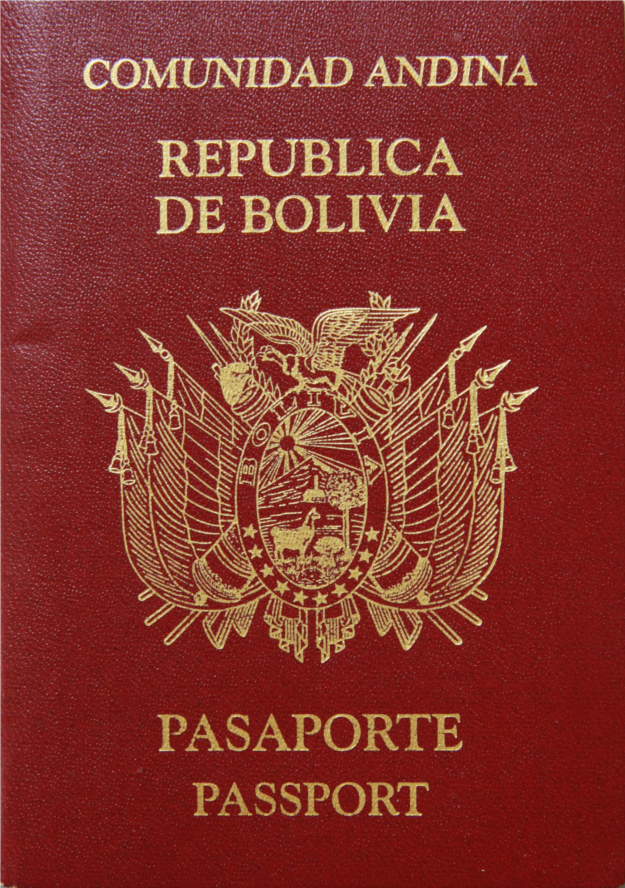 Ese pasaporte
5 m
Demonstratives
On your whiteboard, label the item using both a demonstrative adjective AND the noun.
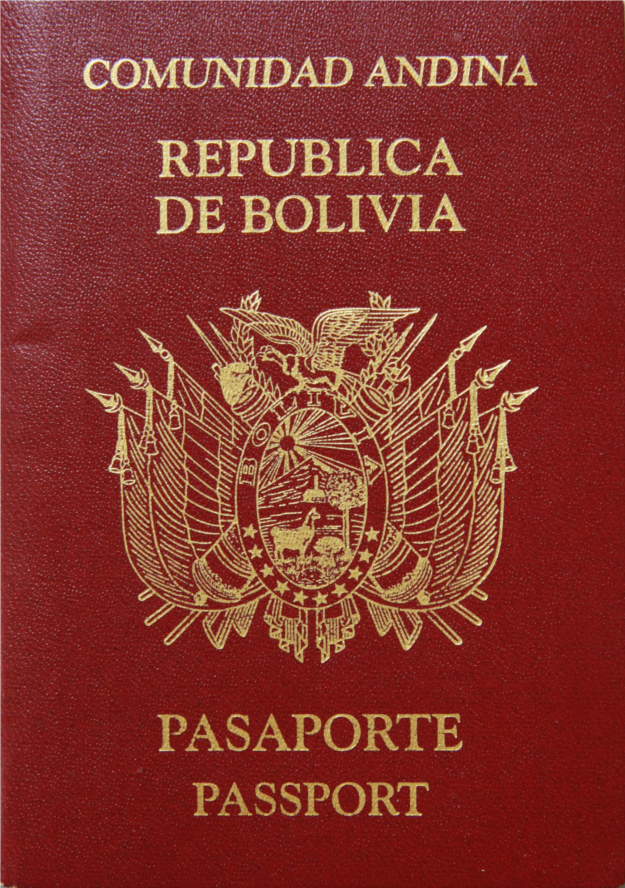 Aquel pasaporte
50 m
Demonstratives
On your whiteboard, label the item using both a demonstrative adjective AND the noun.
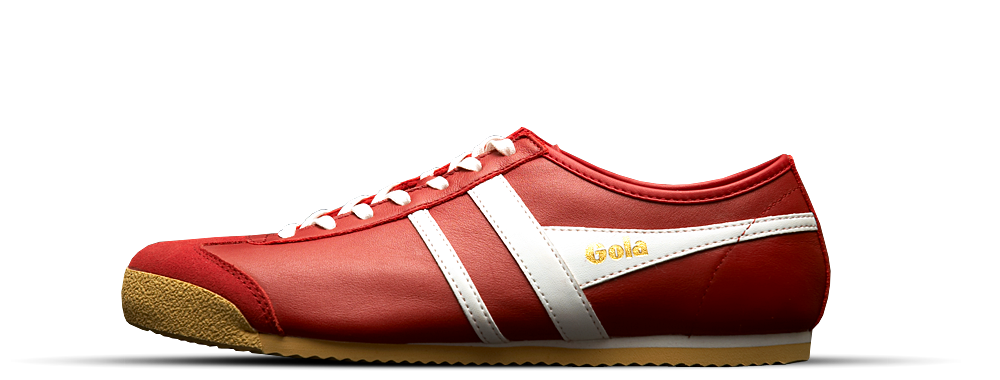 Este zapato
5 cm
Demonstratives
On your whiteboard, label the item using both a demonstrative adjective AND the noun.
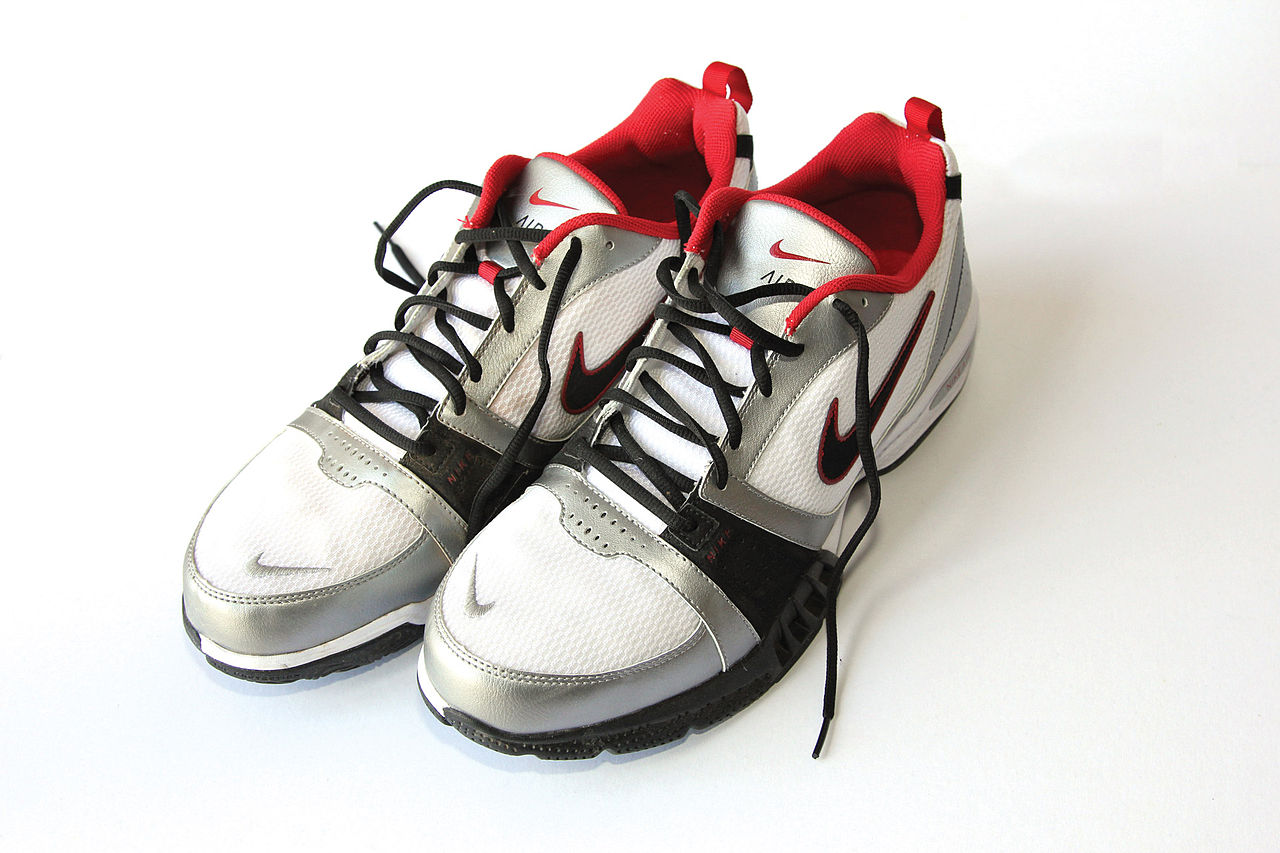 Esos zapatos
5 m
Demonstratives
On your whiteboard, label the item using both a demonstrative adjective AND the noun.
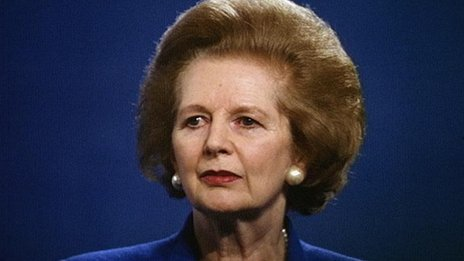 Aquella mujer
50 m
Demonstratives
On your whiteboard, label the item using both a demonstrative adjective AND the noun.
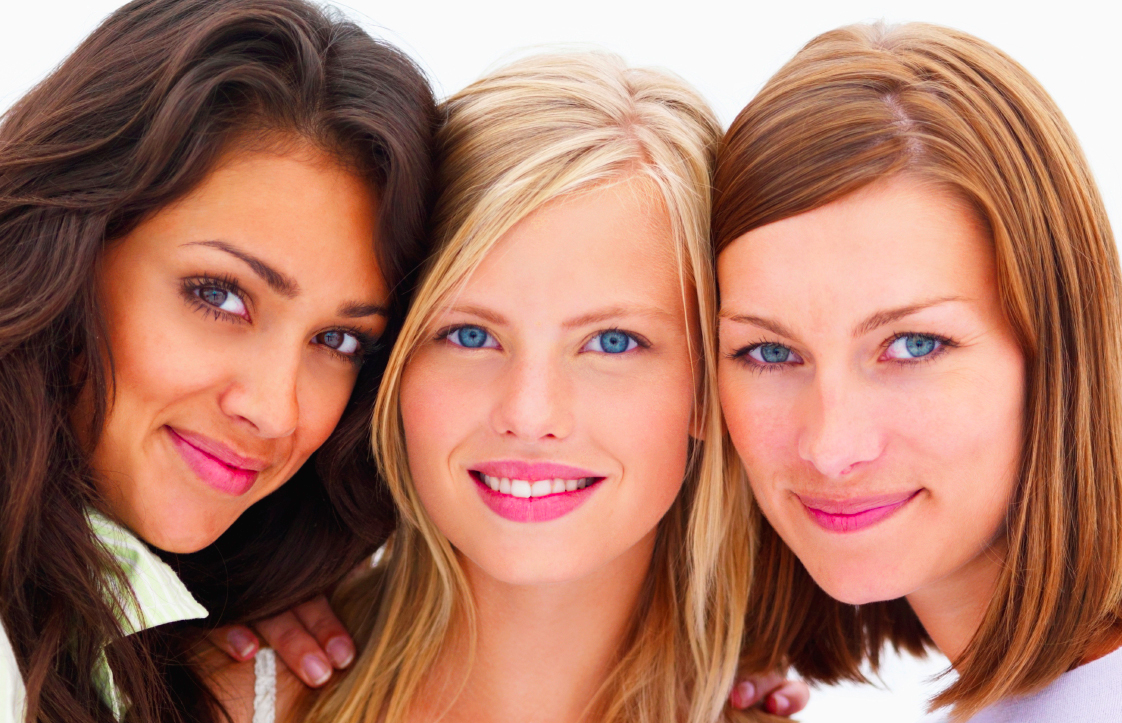 Estas mujeres
5 cm
Demonstratives
On your whiteboard, label the item using both a demonstrative adjective AND the noun.
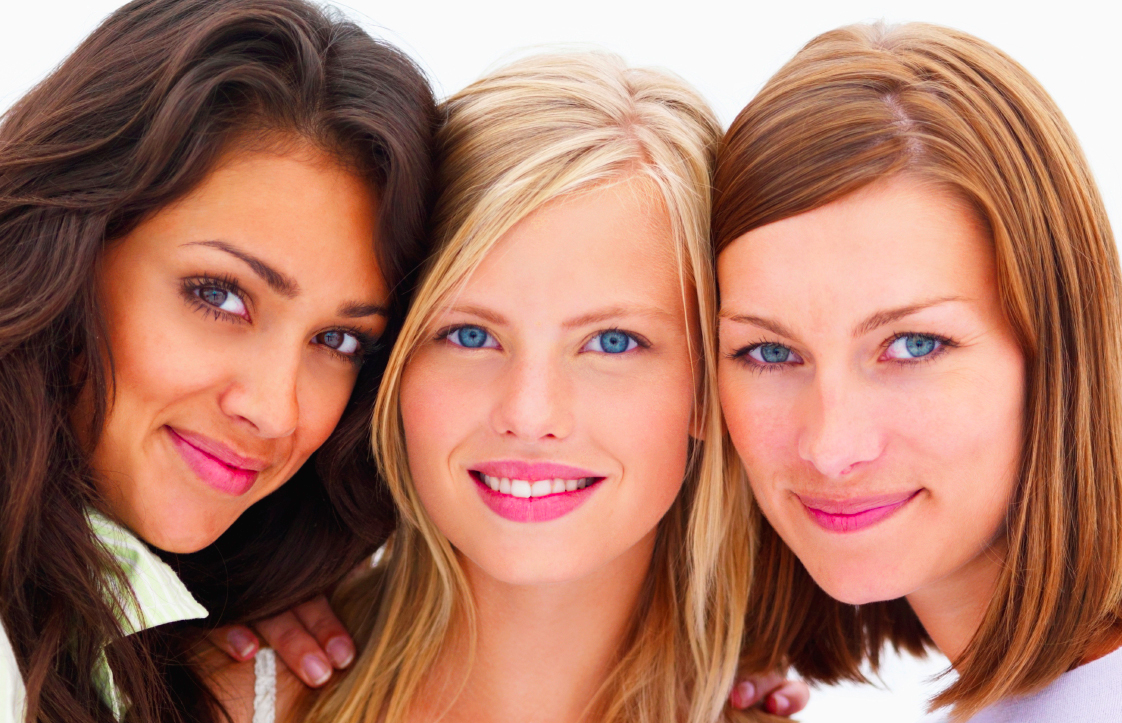 Aquellas mujeres
50 m
Demonstratives
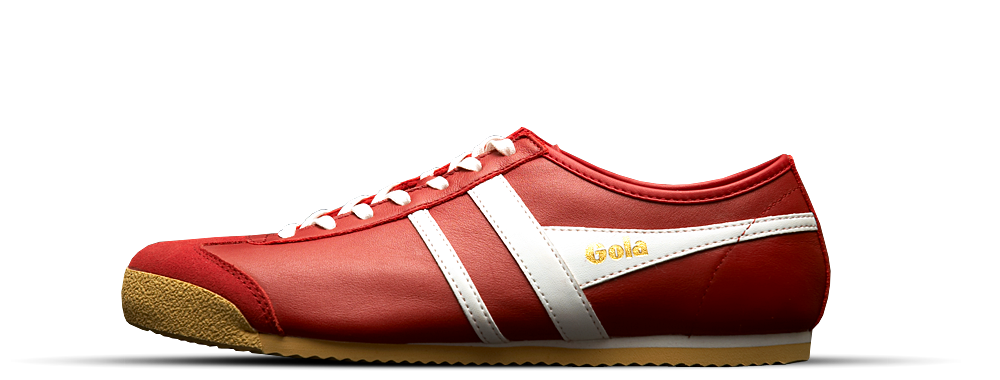 On your whiteboard, label the item using both a demonstrative adjective AND the noun.
Aquel zapato
50 m
Demonstratives
On your whiteboard, label the item using both a demonstrative adjective AND the noun.
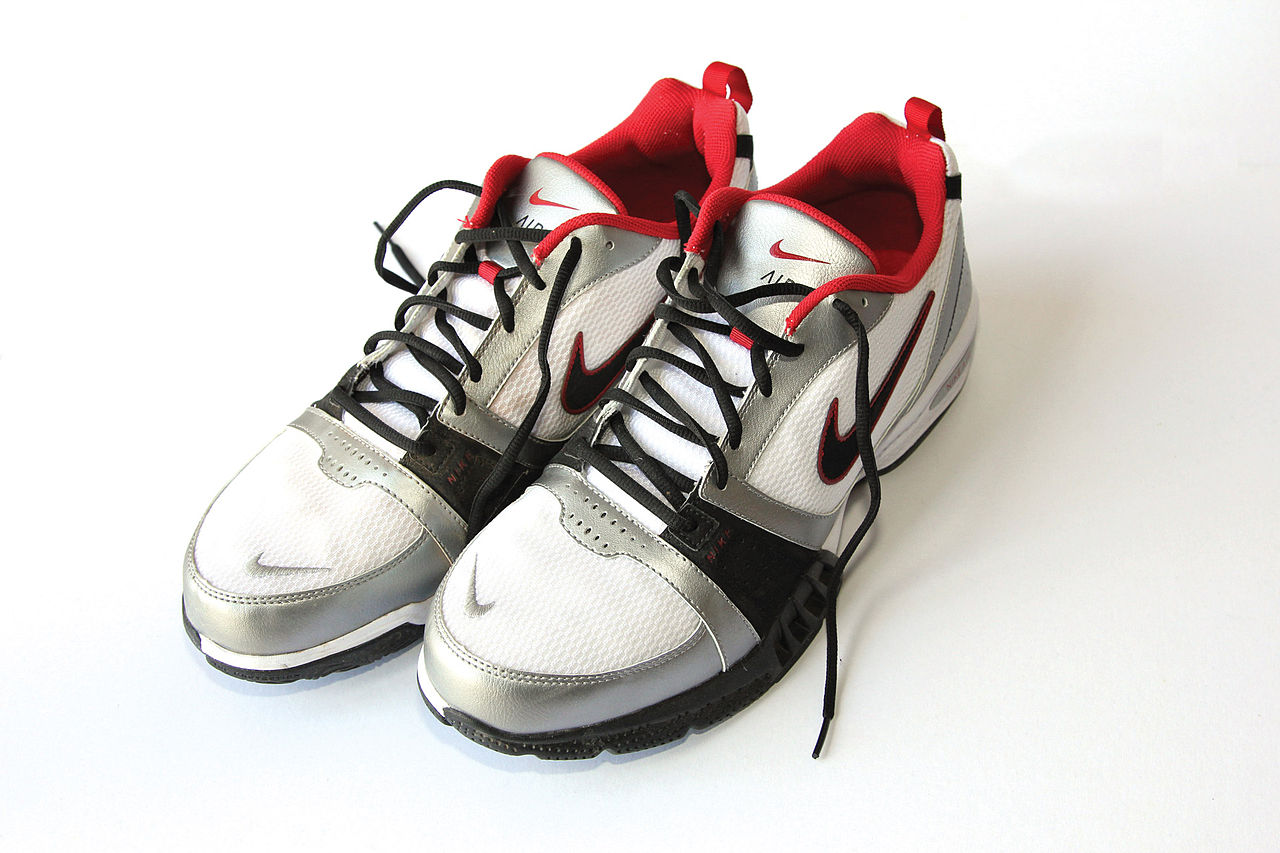 Estos zapatos
5 cm
Demonstratives
On your whiteboard, label the item using both a demonstrative adjective AND the noun.
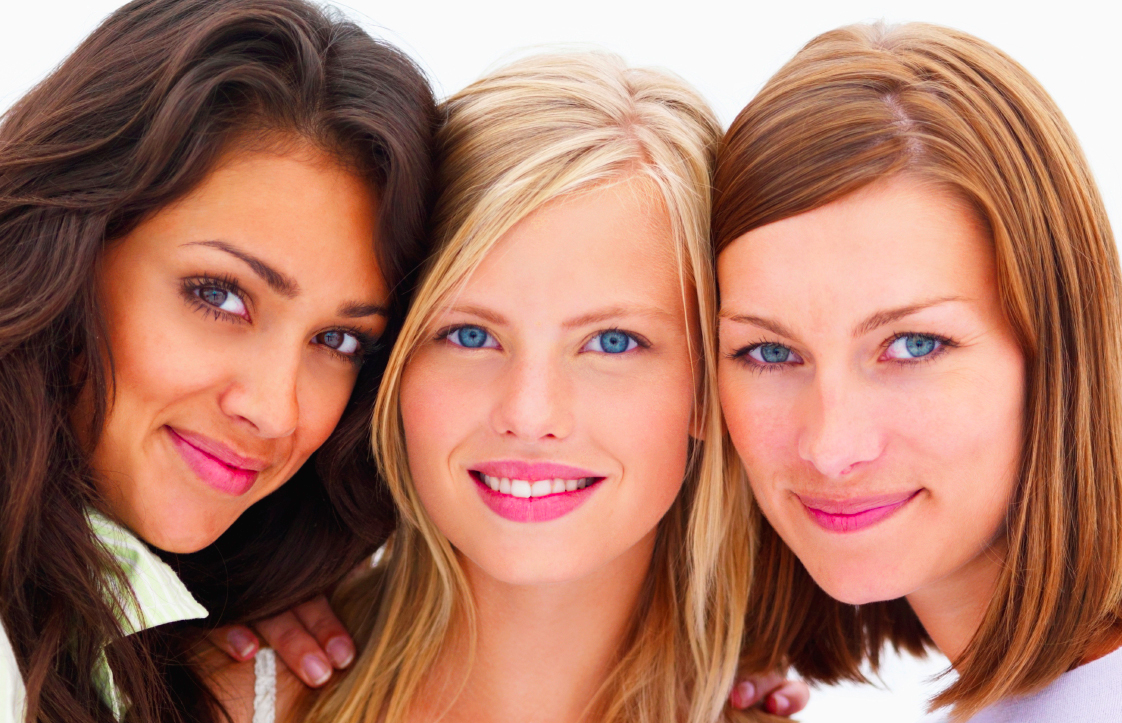 Esas mujeres
5 m
Demonstratives
On your whiteboard, label the item using both a demonstrative adjective AND the noun.
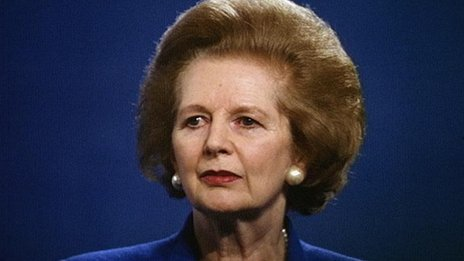 Esta mujer
5 cm
Demonstratives
On your whiteboard, label the item using both a demonstrative adjective AND the noun.
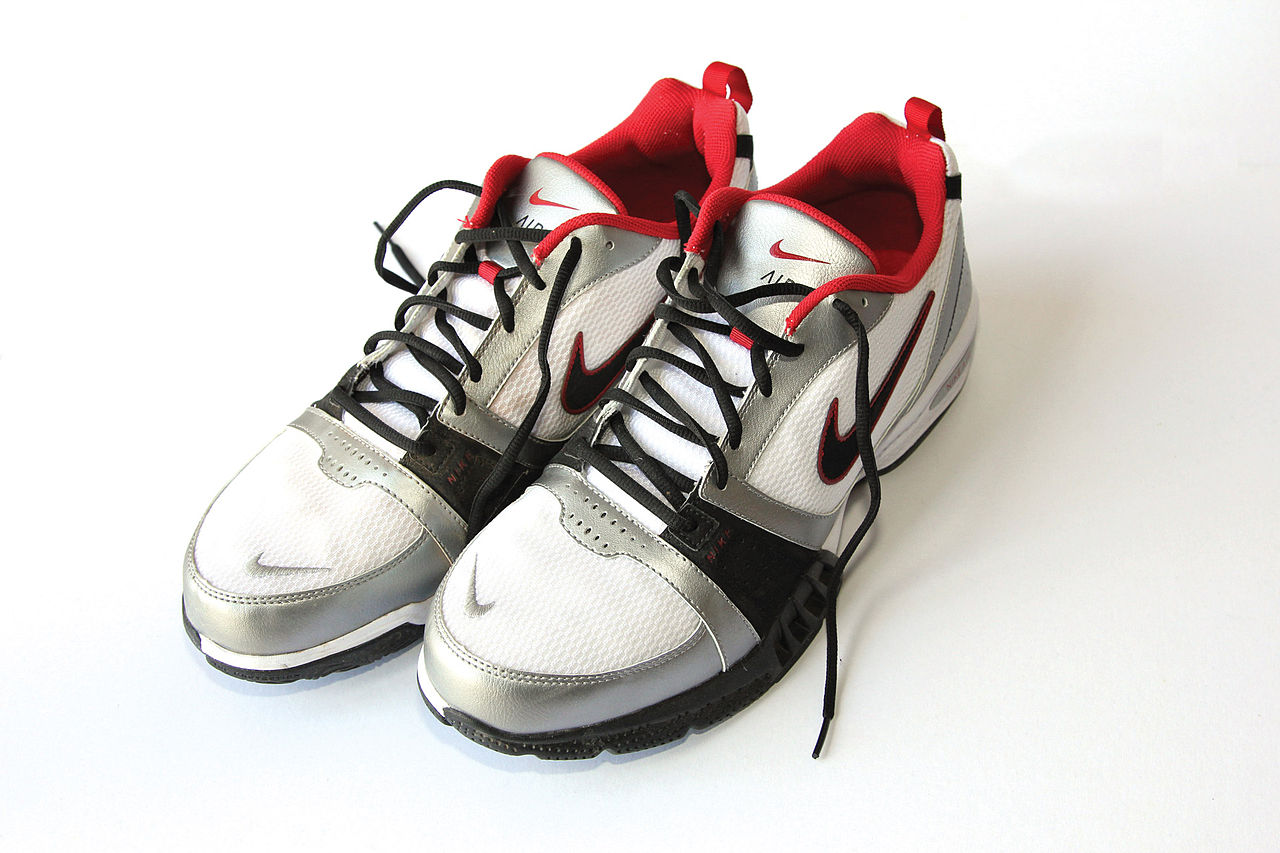 Aquellos zapatos
50 m
Demonstratives
On your whiteboard, label the item using both a demonstrative adjective AND the noun.
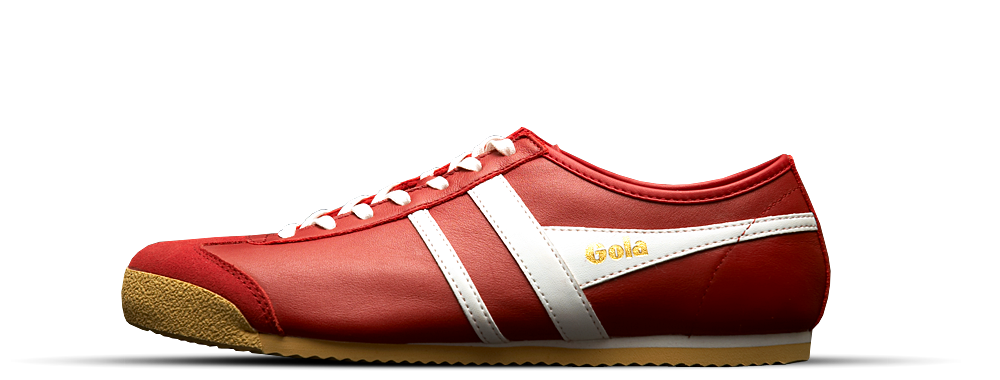 Ese zapato
5 m
Demonstratives
On your whiteboard, label the item using both a demonstrative adjective AND the noun.
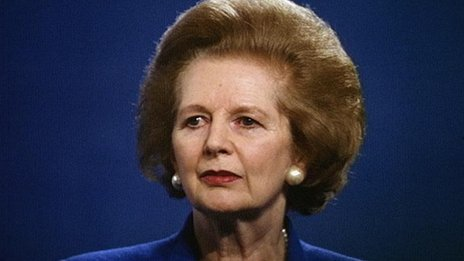 Esa mujer
5 m
Demonstratives
On your whiteboard, complete the blanks
esta
No me gusta ______ camisa que llevo.
En la cafetería hay una pizza. ________  pizza no es rica.  Es como si fuera de plástico.  ¡Guácala!
Tu lápiz no sirve.  _______ es mejor. ¡Tenlo!
Hoy es un día muy difícil.  _______ son los tiempos que pesan los almas humanos.
Allá, es ________ cosa.
Aquí los tengo.  _________ son los mejores.
Aquella
Éste
Éstos
esa
Éstos
Demonstratives
On a separate sheet of paper, tell me why the clothing you are wearing is better than the one pictured.  Use demonstrative words to clarify which you refer to.
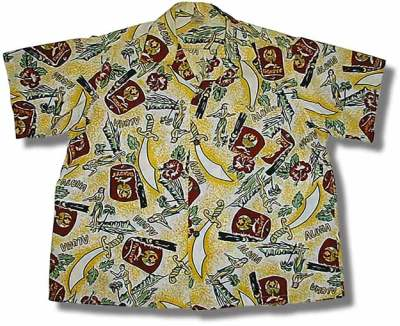 Demonstratives
On a separate sheet of paper, tell me why the clothing you are wearing is better than the one pictured.  Use demonstrative words to clarify which you refer to.
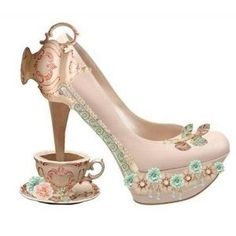 Demonstratives
On a separate sheet of paper, tell me why the clothing you are wearing is better than the one pictured.  Use demonstrative words to clarify which you refer to.
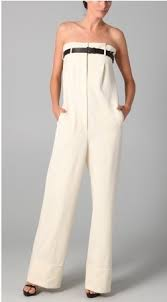 Demonstratives
On a separate sheet of paper, tell me why the clothing you are wearing is better than the one pictured.  Use demonstrative words to clarify which you refer to.
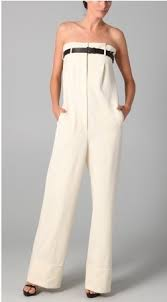